Упростить выражение
Устно 6 класс
Упростите выражение:  х – (х – у)
1) 2х – у
2)У
–у
4)  2х
Выполните действия:  (2,5 –3,8) – (3,4 – 5,6)
–10,3
 –3,5	
 0,9
 3,7
Приведите подобные слагаемые:   –9х + 3у + 4х + у
– ху
 4у –5х
 4у –13х
 – 2ху
Приведите подобные слагаемые:   3х + 4у  – 4х – (–у)
1)х + 3у
–х + 5у
 –х + 3у
 х + 5у
Раскройте скобки-4(a + b -3)
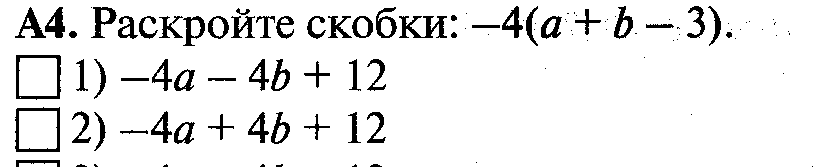 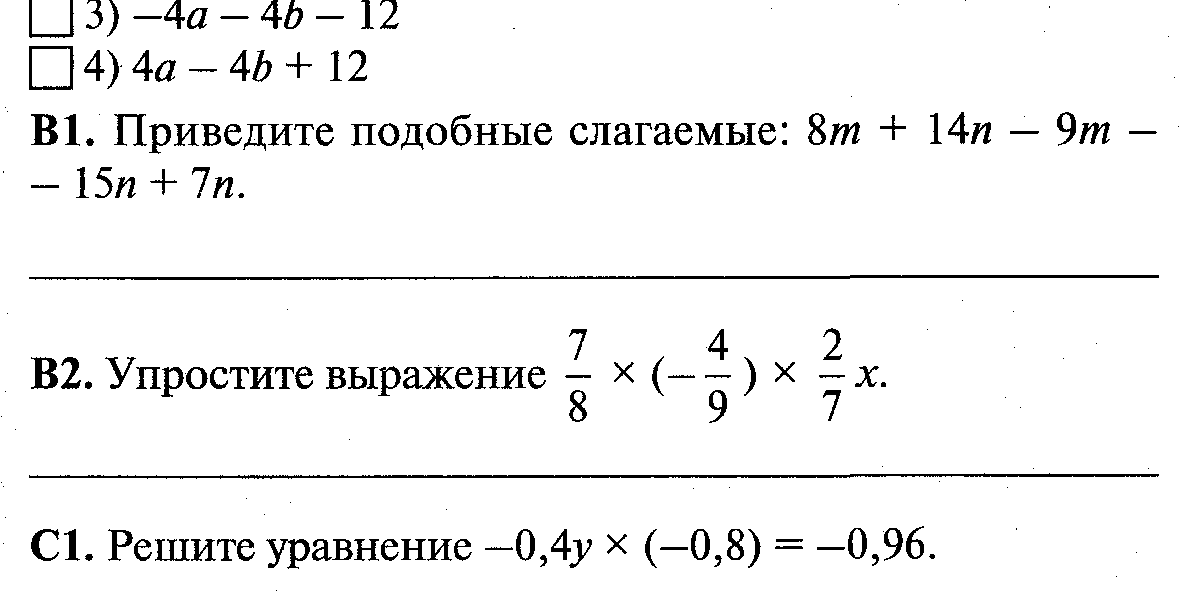